Figure 4. Correlation of behavioral dynamics with brain dynamics. (A) Receiver-operating characteristics (ROC) curves. ...
Cereb Cortex, Volume 25, Issue 7, July 2015, Pages 1938–1946, https://doi.org/10.1093/cercor/bhu004
The content of this slide may be subject to copyright: please see the slide notes for details.
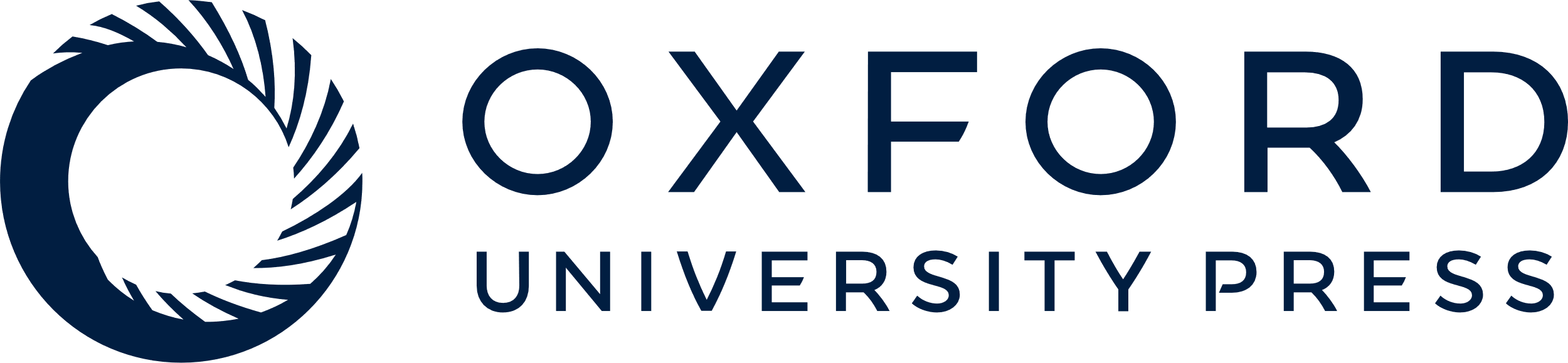 [Speaker Notes: Figure 4. Correlation of behavioral dynamics with brain dynamics. (A) Receiver-operating characteristics (ROC) curves. False-alarm rates versus hit rates for each condition. The greater the area under the curve, the better the perceptual sensitivity. (B) Area under the curve (Az). Following from the ROC curve, this denotes a corrected measure of accuracy for each condition. The asterisk indicates a significant difference with P < 0.05. (C) Correlation of Az changes with alpha-power changes. AzNeutral – AzLate is plotted against αNeutral – αLate, averaged over 0.08–2.7 s after S1 onset and the corresponding topographical effect that belonged to the significant-correlation cluster (t-values marked red in topography). Dotted lines indicate zero, meaning no difference between neutral and late. Note that listeners who profited behaviorally least from specific late cues (y-axis) showed relatively most alpha power (x-axis; upper right corner of the scatter plot).


Unless provided in the caption above, the following copyright applies to the content of this slide: © The Author 2014. Published by Oxford University Press. All rights reserved. For Permissions, please e-mail: journals.permissions@oup.com]